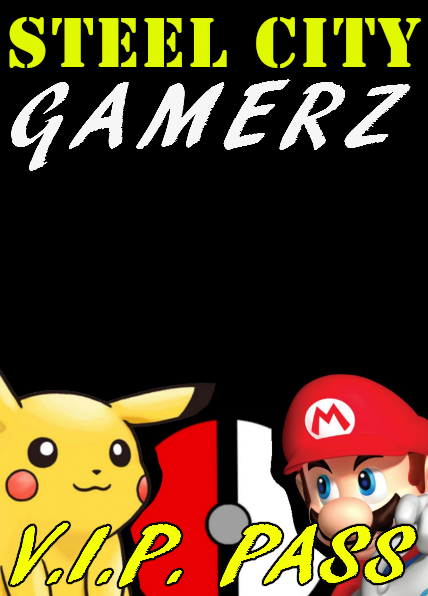 Child’s Name